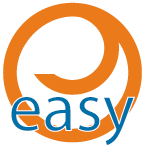 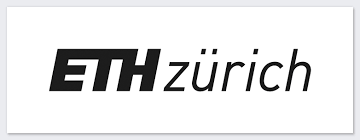 PRESERVING VALUE OF 
DIGITAL ASSETS by means of Agents and Distributed Ledger Technologies
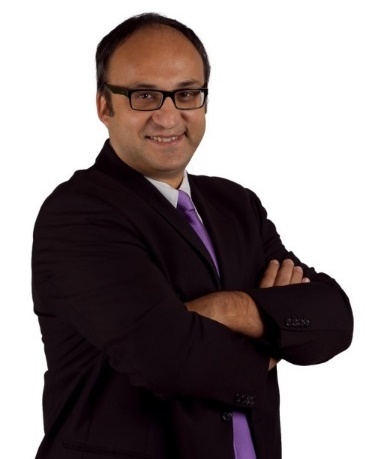 Peplluis de la Rosa   @peplluis7  peplluis@eia.udg.edu
TECNIO Centre EASY
Advisor of LICENS3D.com
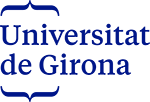 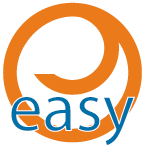 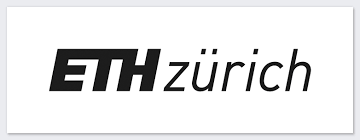 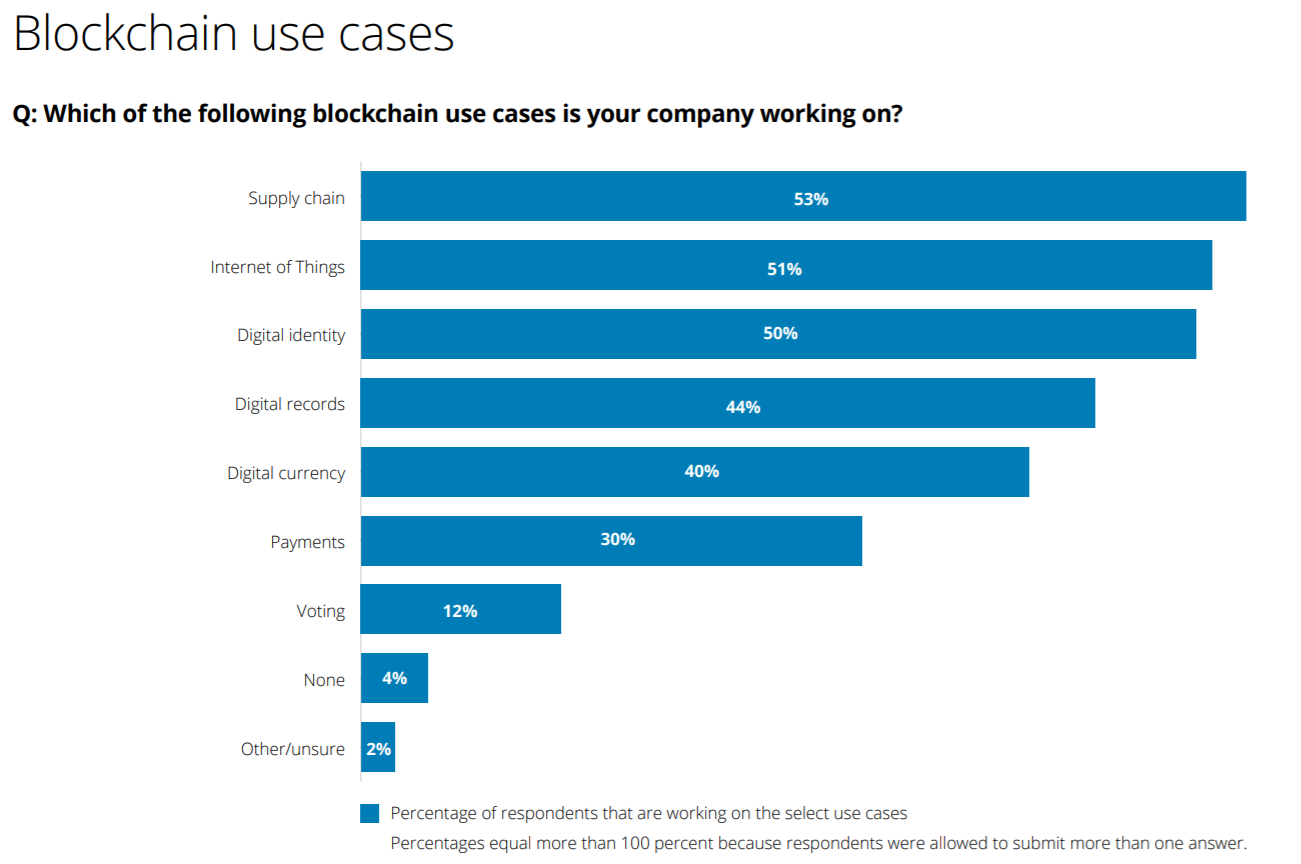 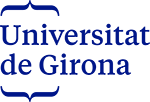 Fig. Deloitte’s 2018 global blockchain survey | Findings and insights
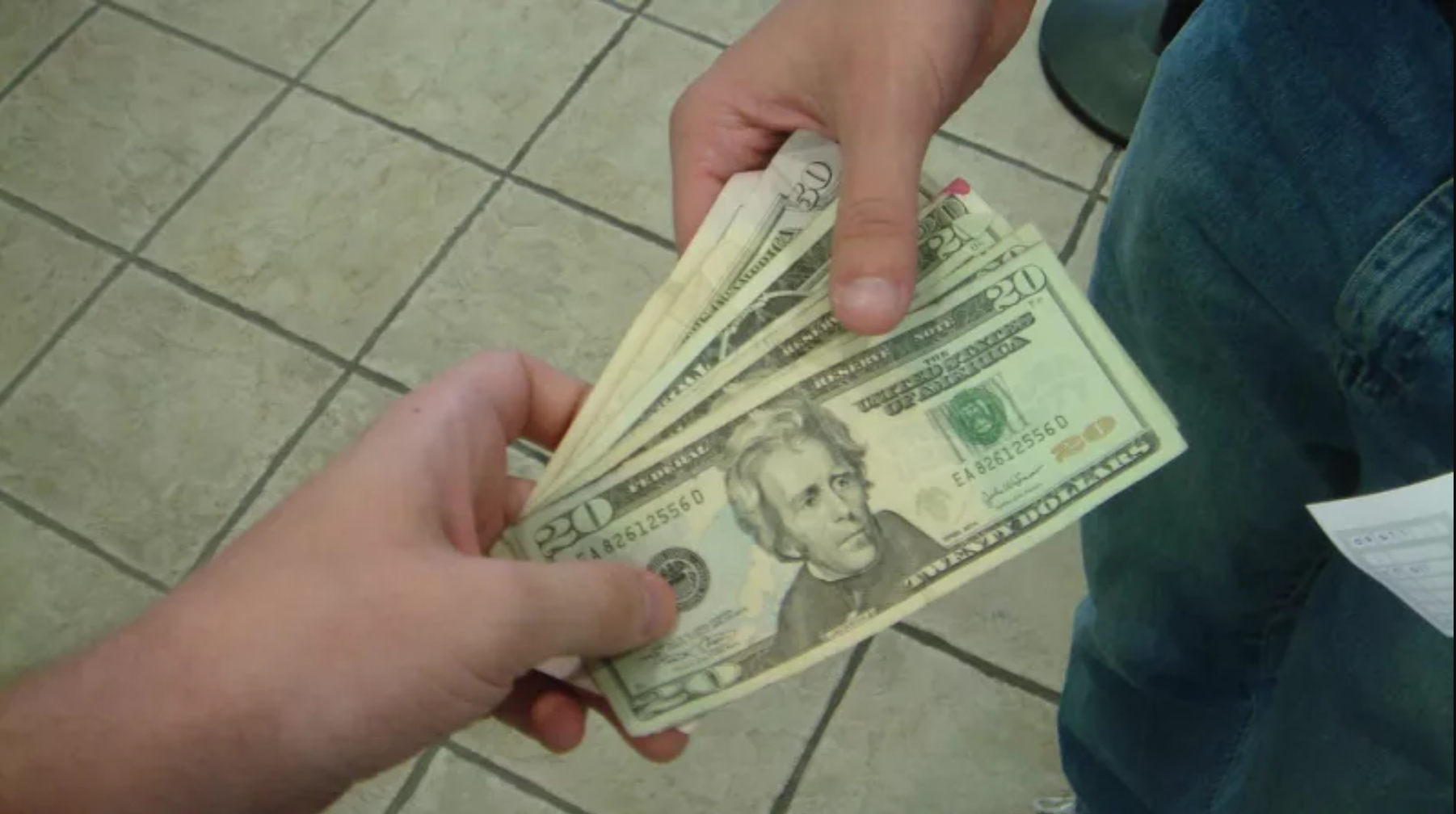 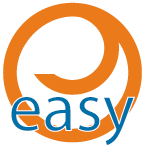 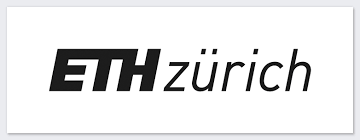 Blockchain enables peer to peer digital payments as good as cash, without intermediaries
1
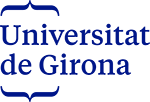 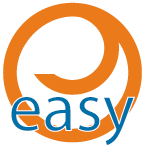 Assets Transfer
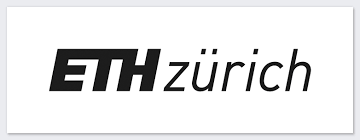 2
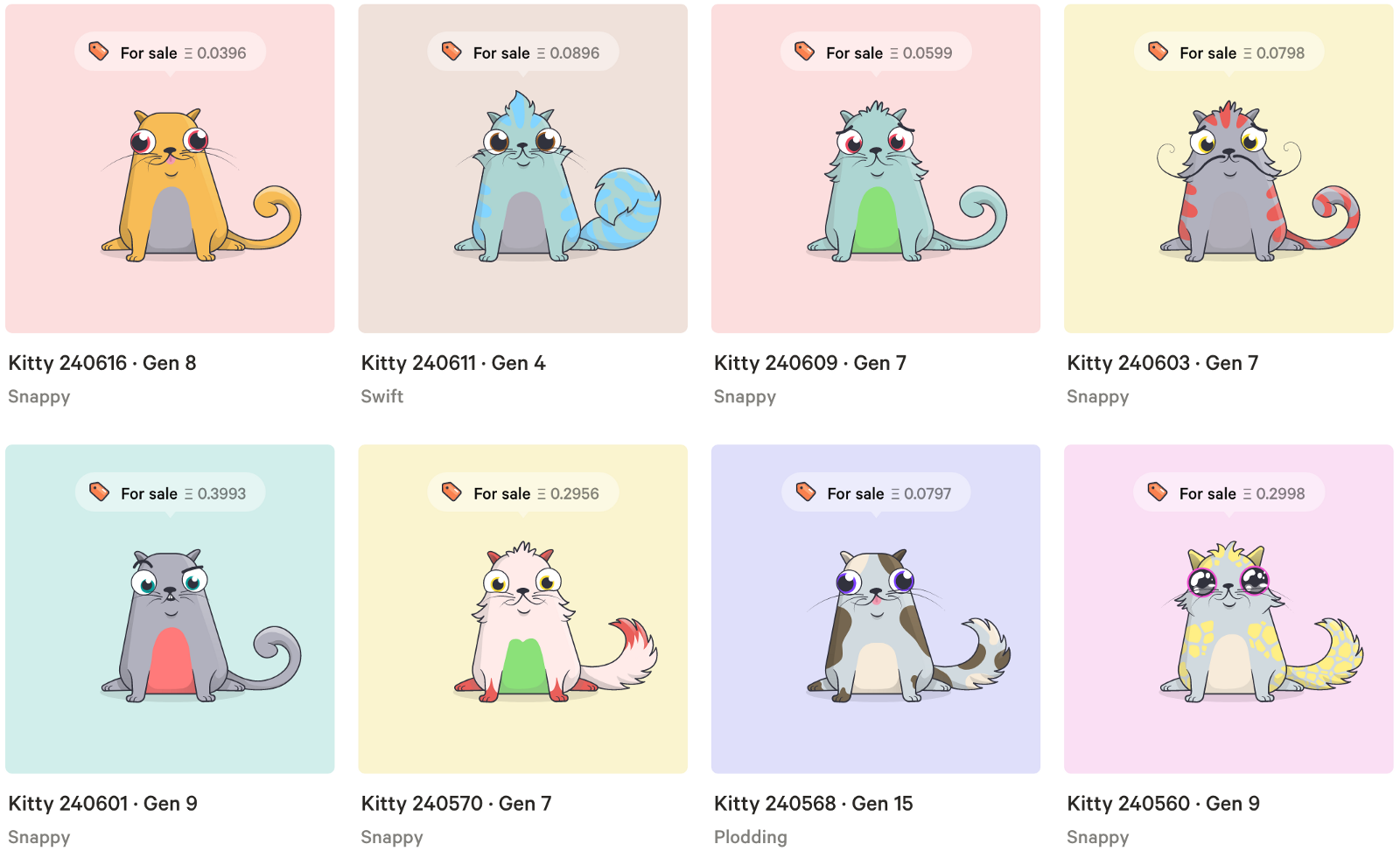 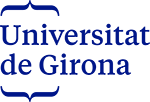 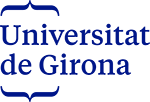 3
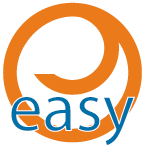 Voting
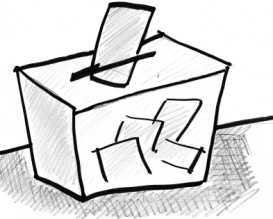 Switzerland - Zug
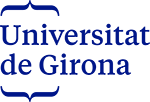 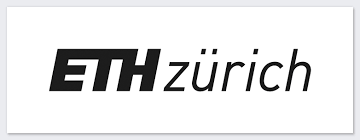 4
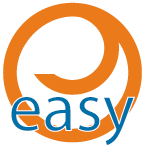 Tokenization - 2018
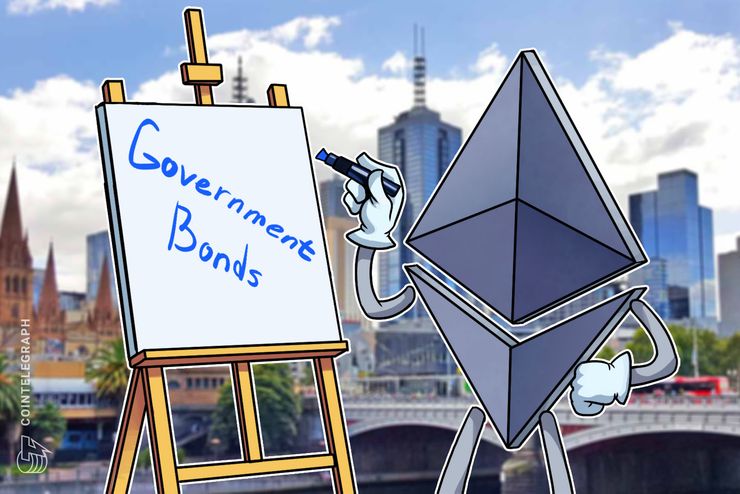 The government of Austria decided to use Ethereum (ETH) to issue around €1.15 billion bonds, October 2, 2018
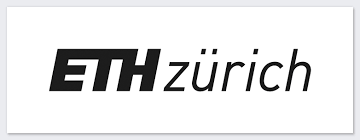 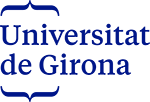 [Speaker Notes: the government of Austria decided to use Ethereum (ETH) to issue around €1.15 billion, which translates to approximately, of government bonds, according to a report released by Kleine Zeitung on September 25.
The bonds will be issued in an auction scheduled for October 2. One of the biggest banks in the country with more than $26 billion in assets, OeKB, Oesterreichische Kontrollbank, will be operating the blockchain notarization service and will issue the bonds on behalf of OeBFA, the Austrian Treasury.]
5
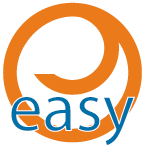 Tokenization – 2018  - OpenVino
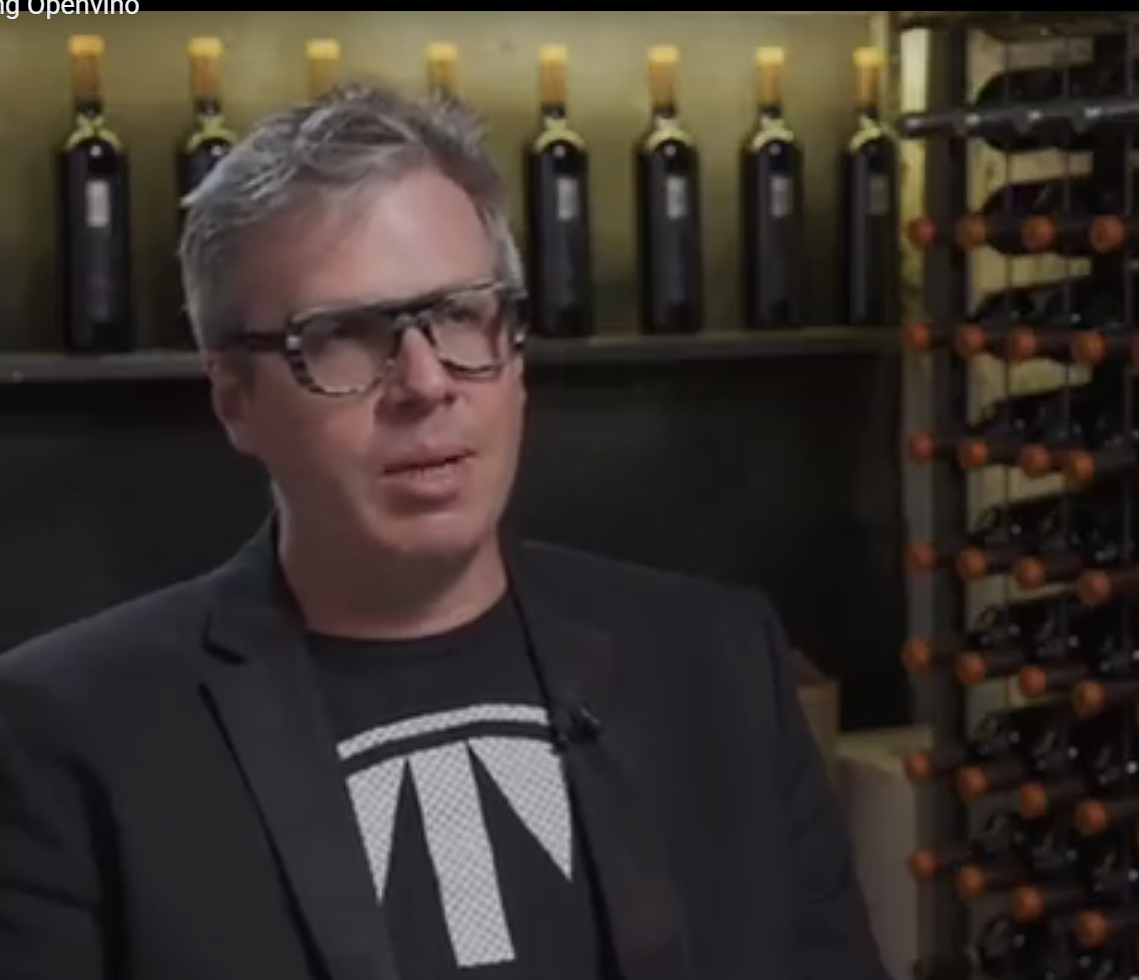 1 token
 = 1 bottle of wine


Cash-in in advance
Direct Sales
Automatic Pricing
New Loyalty scheme
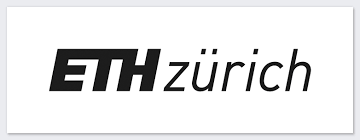 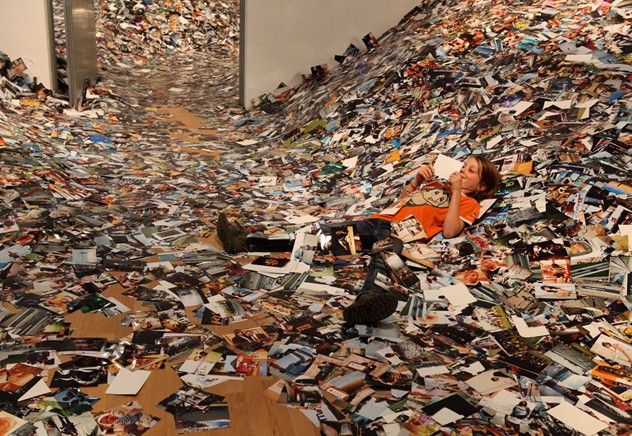 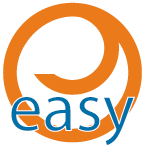 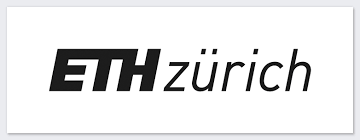 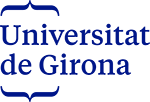 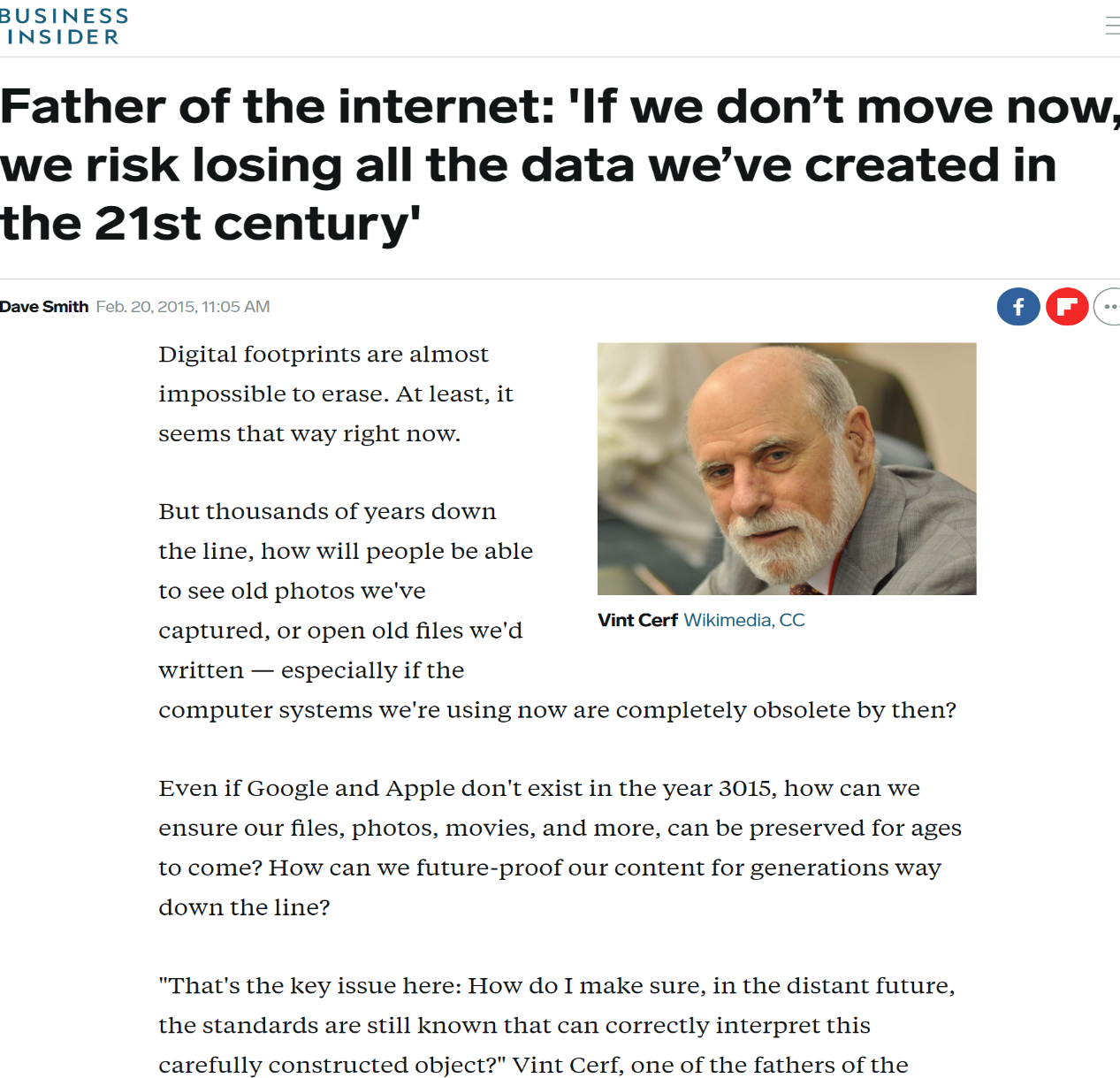 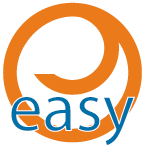 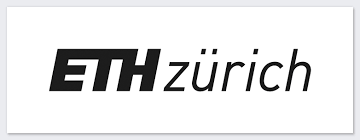 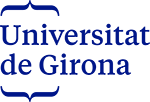 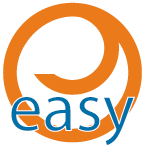 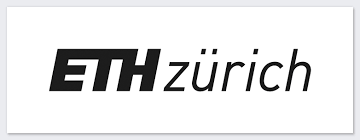 It should be clear by now that archives will have to have privileges to acquire and execute applications and the necessary operating system(s) so that acquired artifacts can live for long time periods. Moreover, a long-lived archive must rely on a business model that matches the desired longevity that might extend 100 years or more. Think of archives housing 1,000-year-old vellum codices, for example. In addition to the extensible standardization of digital representation, then, we will need legal and financial frameworks that assist long-term preservation. We must pursue these objectives lest our digital history be lost in a mist of uninterpretable bits.
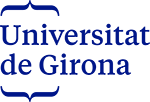 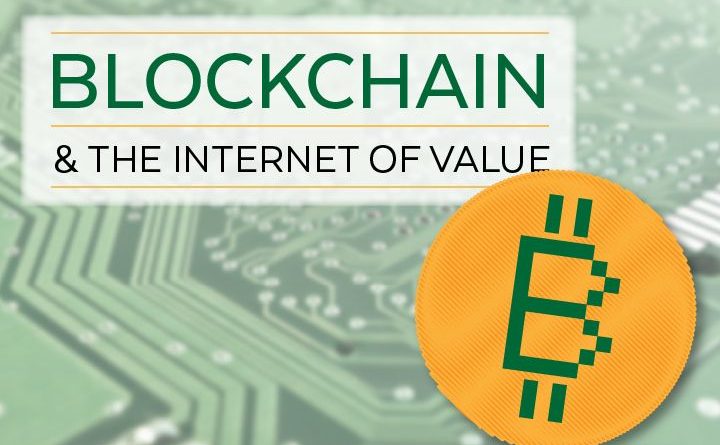 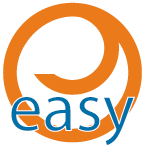 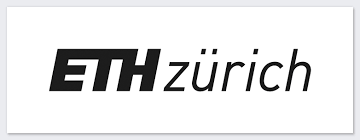 VALUE
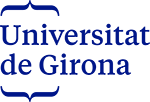 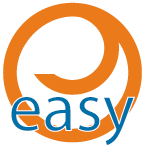 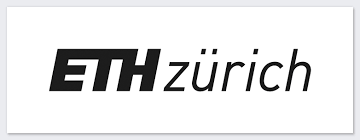 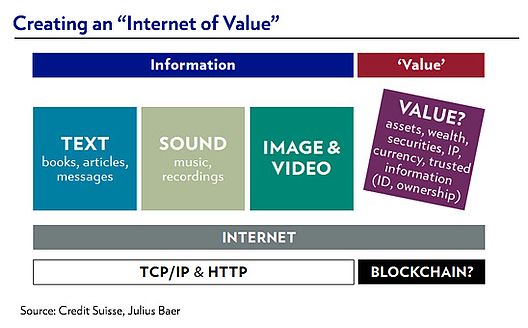 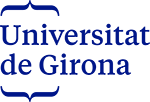 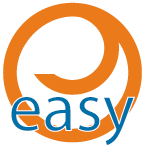 Post digital services will blossom with AI and Blockchain
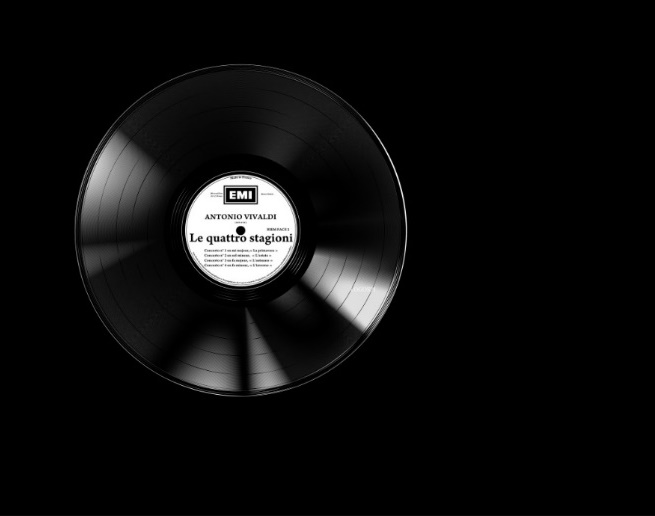 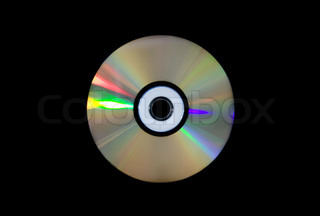 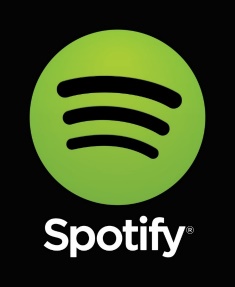 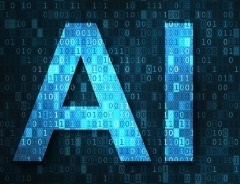 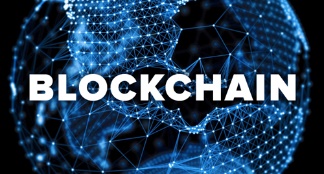 Flexibility
Transformation into a service
Digital support substitution
Value Management
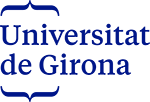 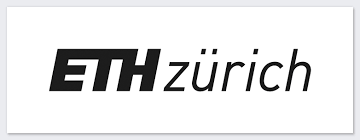 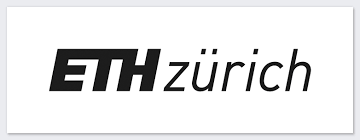 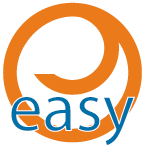 Forecast
Massive migration of value onto the Ledgers
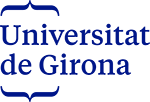 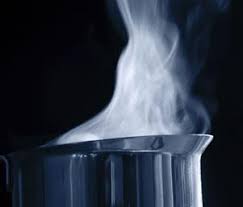 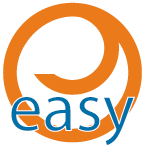 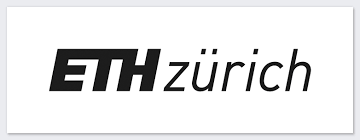 Value       can fade,          evaporate, demurrage
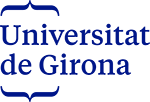 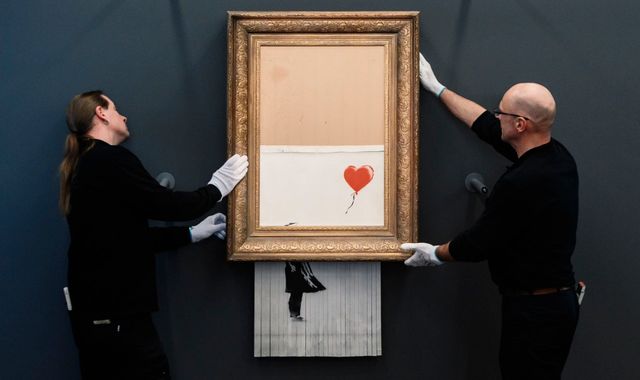 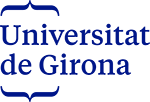 Value vs Digital Preservation
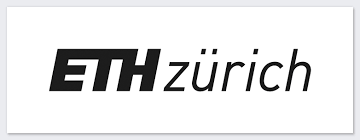 Data Deluge
 Problem
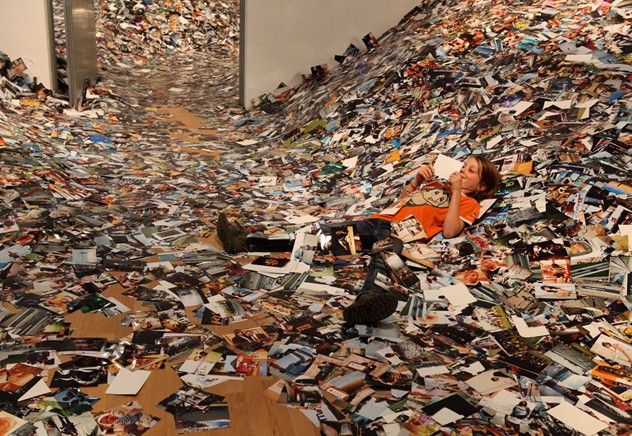 Digital Blackout (Vincent Cerf 2017)
Bigger Problem
{assets} Deluge 
(de la Rosa 2019)
Risk of Value
 Blackout
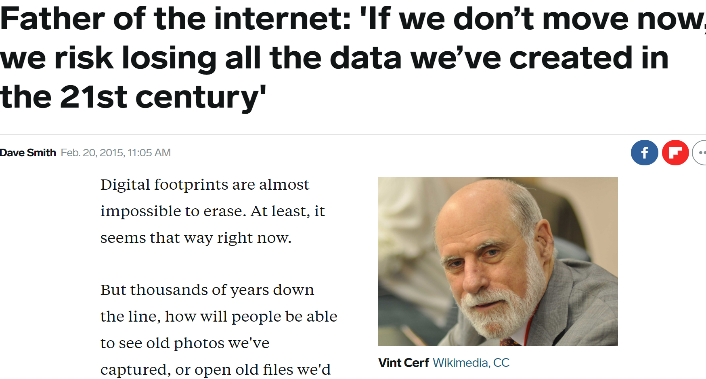 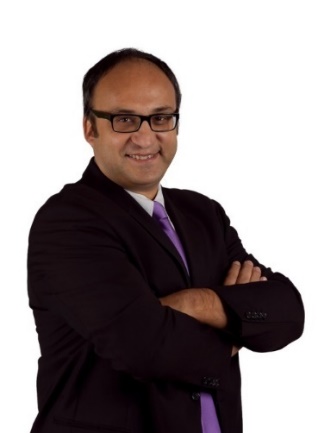 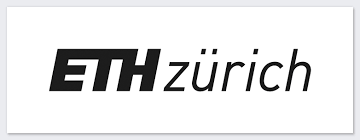 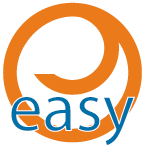 Digital Preservation
>  15 years
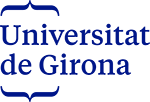 On Value
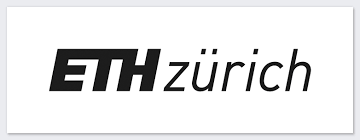 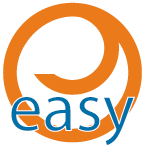 “Value preservation is connecting digital assets to the future”
“Digital assets: The better preserved, the more potential for value creation” 

“The more connected or exposed, the more value is achieved”
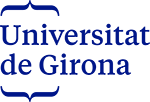 This is a general problem
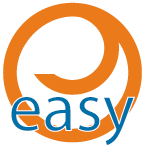 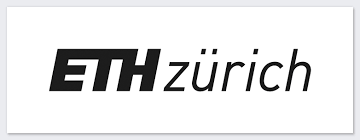 Value Pres  Digital Pres  Backup/Custody
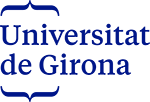 (Value vs Digital) Preservation
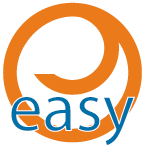 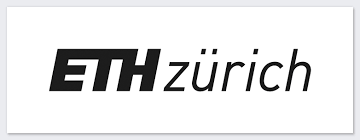 “Digital preservation comes from archives and libraries. It fights the digital obsolescence”
“Value preservation comes from the Internet of value created by DLT: It fights the value demurrage caused by bad property management or bad digital preservation”
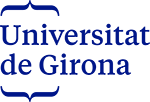 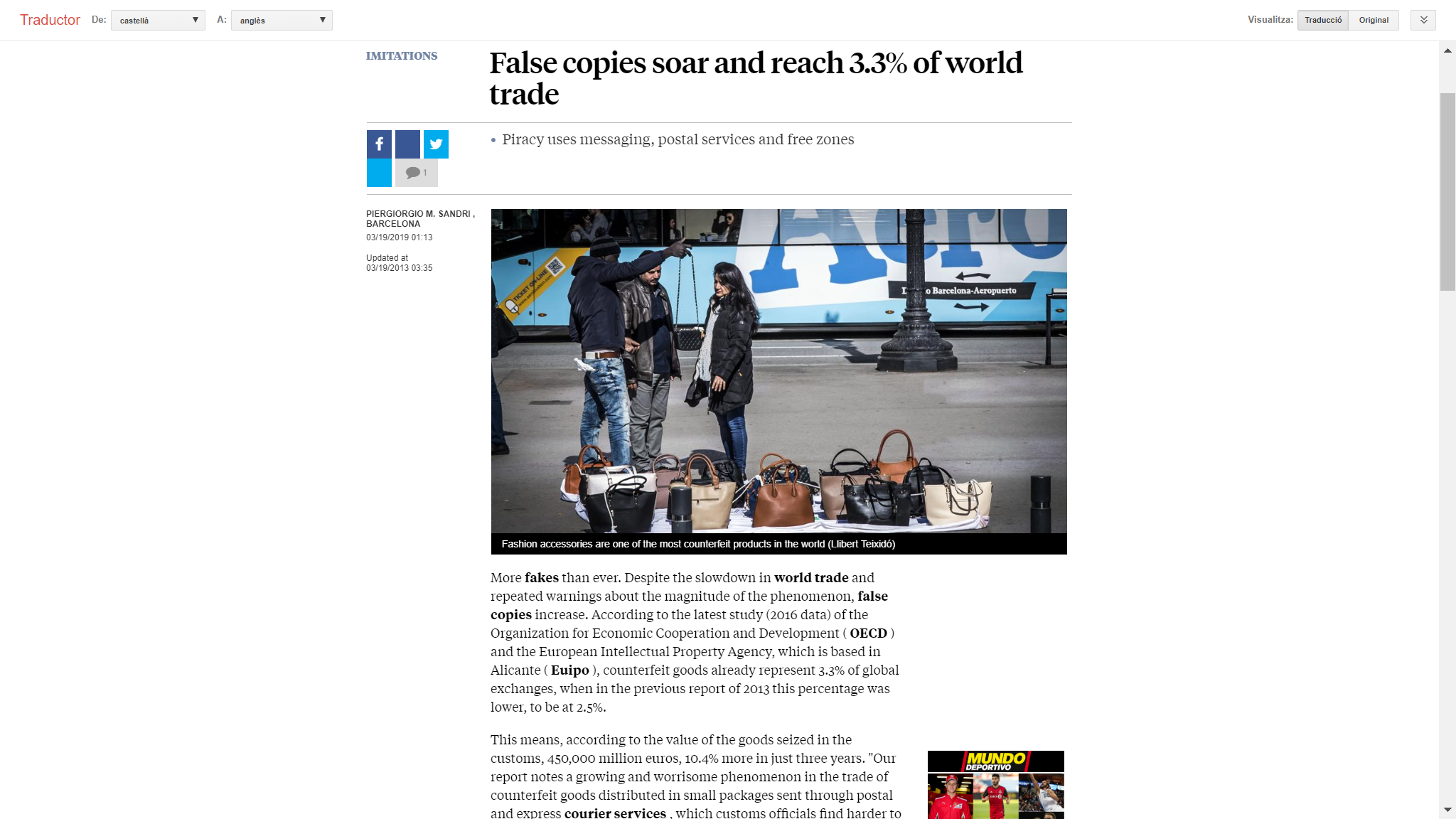 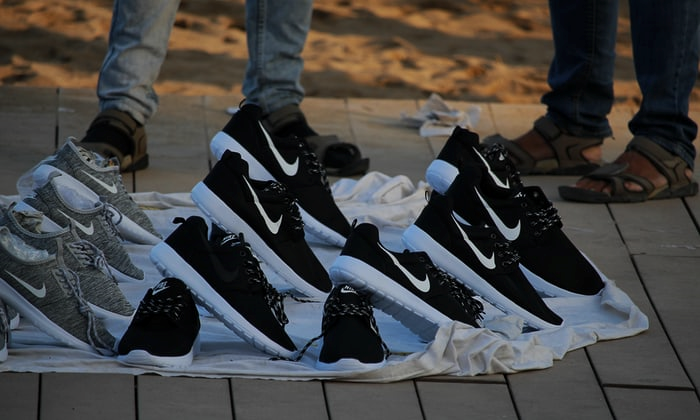 Are they on Blockchain?
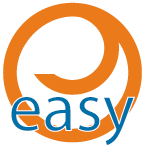 Yes, Yes!
Pure Blockchain & Cotton stuff!
Are you sure…???
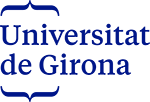 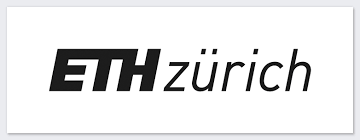 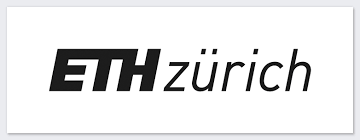 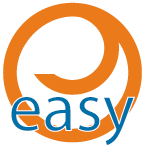 Value Preservation
>  1 to 5 hands/exchanges
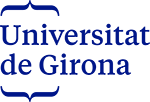 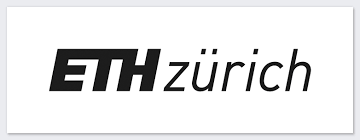 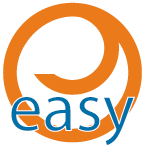 Value Preservation with DLT
Duality of data and property:

   

                       Data doesn’t move: property does
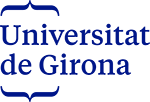 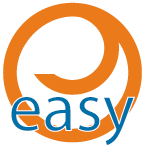 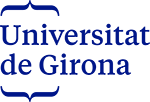 A smart contract is a digital contract between two or more parties that is created and stored             in a ledger
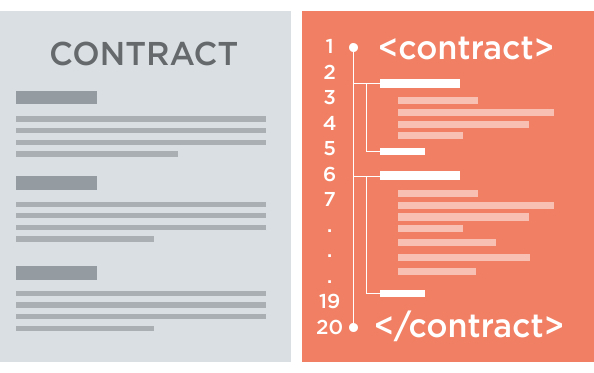 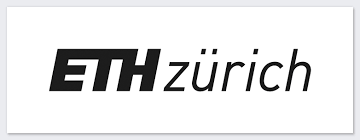 Types of Value/Dig. Preservation
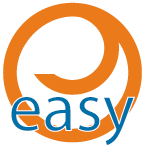 Productive-Economic			short term
	Speculative-Economic		short/mid term
		Legal							mid term
			Artistic					mid/long term
				Historic				long term
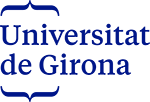 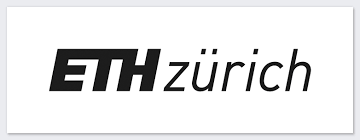 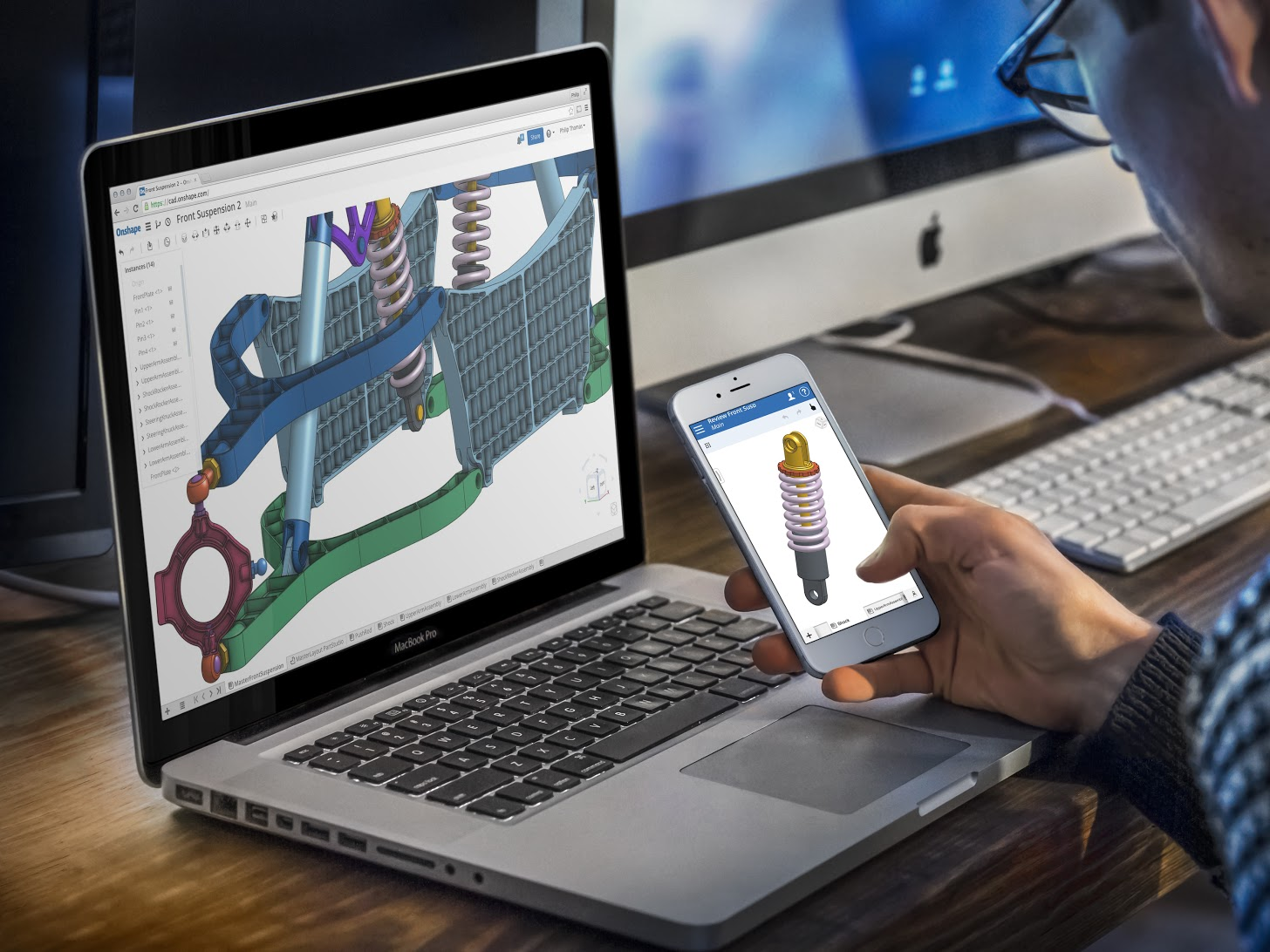 3D files, like all digital assets, can easily be shared making design theft easier than ever before.
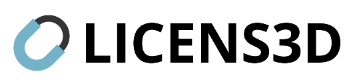 Types of Threat
INTERNAL
EXTERNAL
96% of staff actively bypassing security
21% of manufacturers hacked
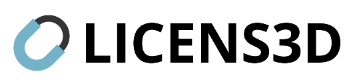 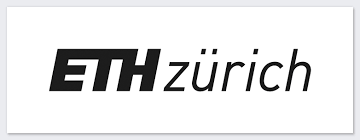 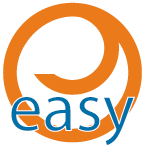 Scientific questions
a) Novel ways of protecting expensive digital assets

Tokenization for access grant (and custody)
	 +
Realigning interests for avoiding copies
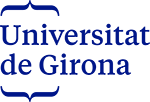 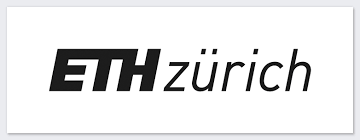 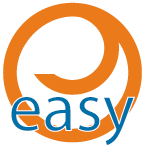 Scientific questions
Tokenization for custody (storage)

Accenture (double signature patent)
Siacoin, Storj, Filecoin, Filenation
Our Patent: multisignature and sherding addresses

Next steps, hypothesis 
“make users shareholders of the IP of the consumed or used products and services”
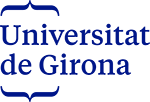 First Research axe	
		

You use it, you own it



Tokenization, smartcontracts over custody, etc…
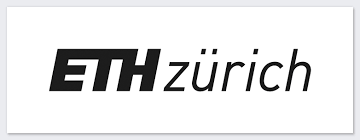 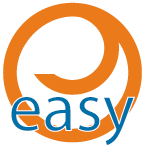 Target Market: Manufacturing Enterprise Companies
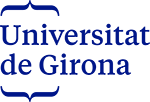 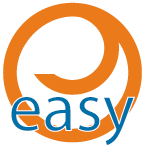 Scientific questions
b) Platform from digital preservation to value preservation

Self preserving objects (SPDO),
Curation markets (e-auctions),
Preservation currencies (PRESERVA)
Value preservation formats & standards
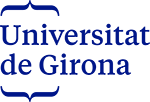 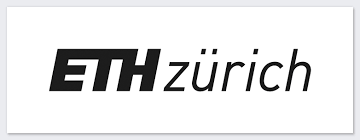 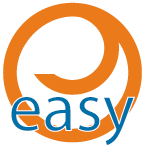 Self-Preserving Object
Instead of the prevailing top down approach                          apply agents as a bottom up …

Object centric w/ Intelligence and Budget approach
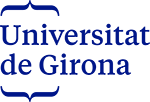 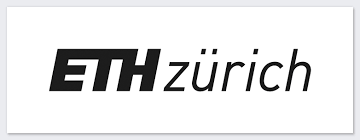 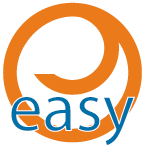 The Currency of Preservation
An agent handles its preservation by purchases in a curation market meeting its individual budget



1 Preserva  = preservation cost for 100 years
  (PRE / ₱)


(in experiments, we use mPRE / m₱)
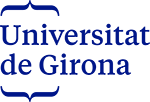 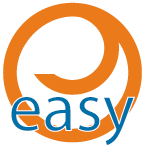 E-auctions
The tested algorithms are

Multiunit auctions
Combinatorial auctions
Baseline : best price at every moment
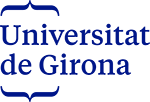 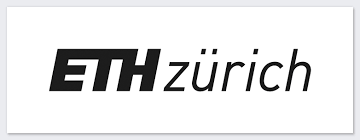 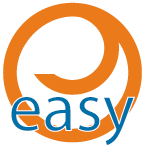 Self-Preserving Object
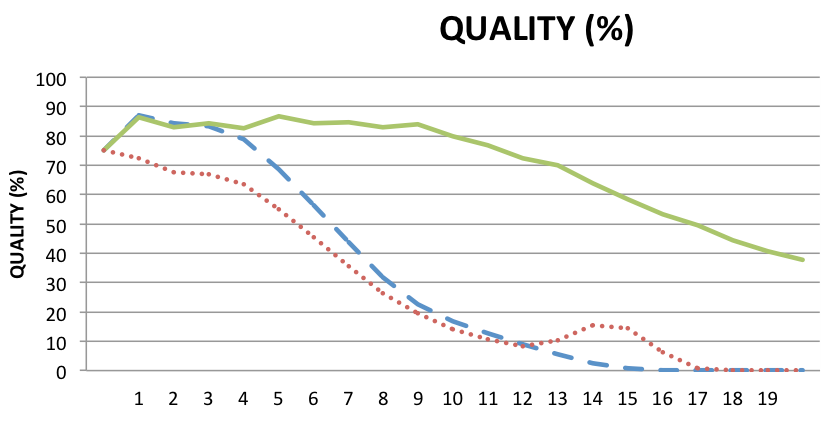 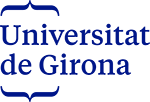 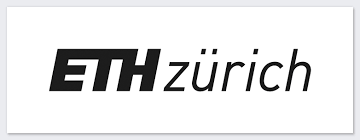 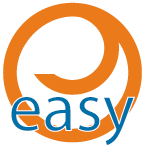 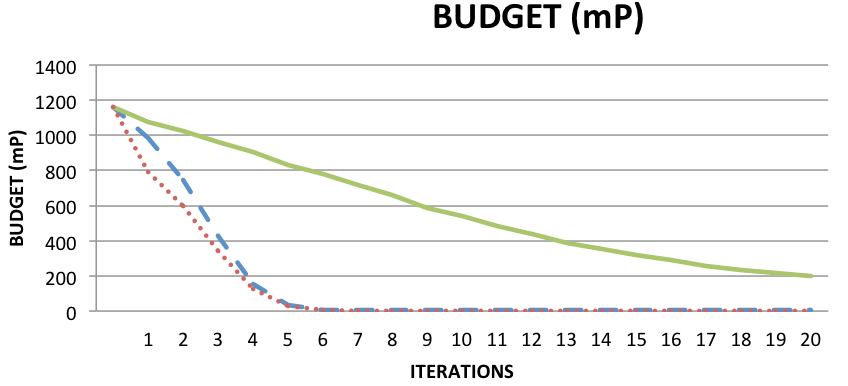 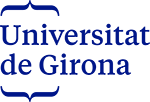 Second Research axe	
		
How to work on preserving value with a bottom-up approach??
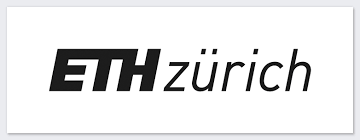 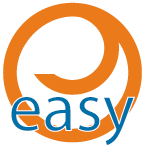 Target Market: Manufacturing Enterprise Companies
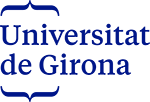 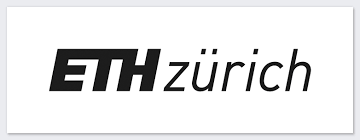 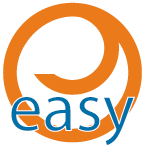 Let the value be with you…
Target Market: Manufacturing Enterprise Companies
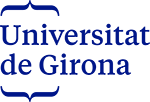 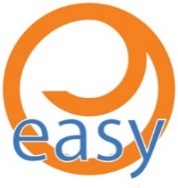 I’m Peplluis de la Rosa. 
Feel free to contact me to KNOW MORE!
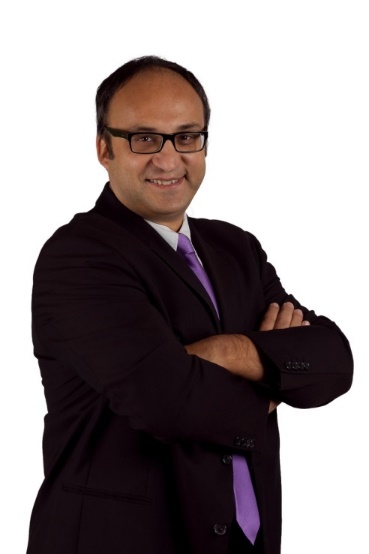 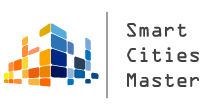 Contact
Parc Científic i Tecnològic de la Universitat de GironaEdifici Narcís Monturiol, Emili Grahit 91, 17003 Girona            www.centreeasy.com             peplluis@eia.udg.edu
   @CentreEasy                      centreeasyinnova
   @peplluis7
TECNIO Centre EASY
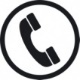 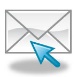 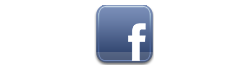 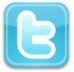 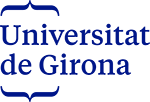 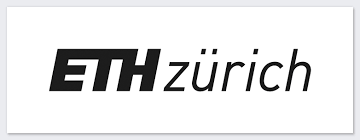 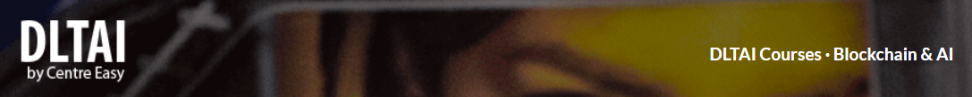 http://dltai.udg.edu
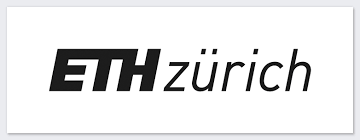 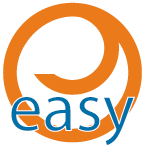 Value doesn't make me happy…

					I need it
Target Market: Manufacturing Enterprise Companies
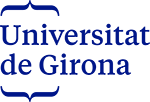